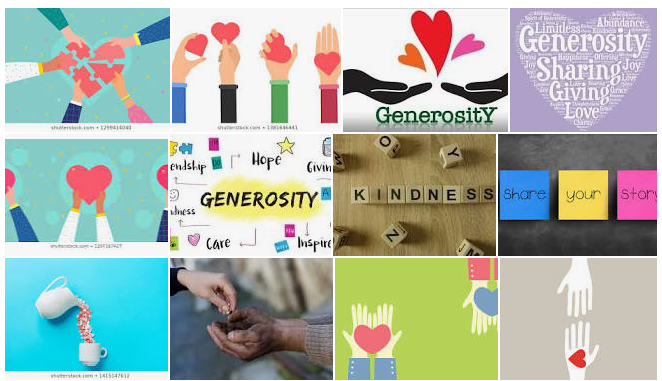 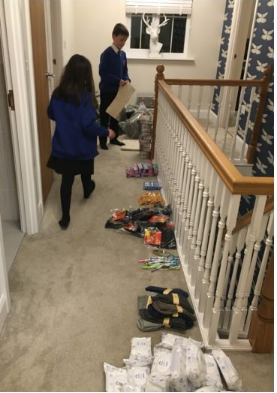 The Good Samaritan
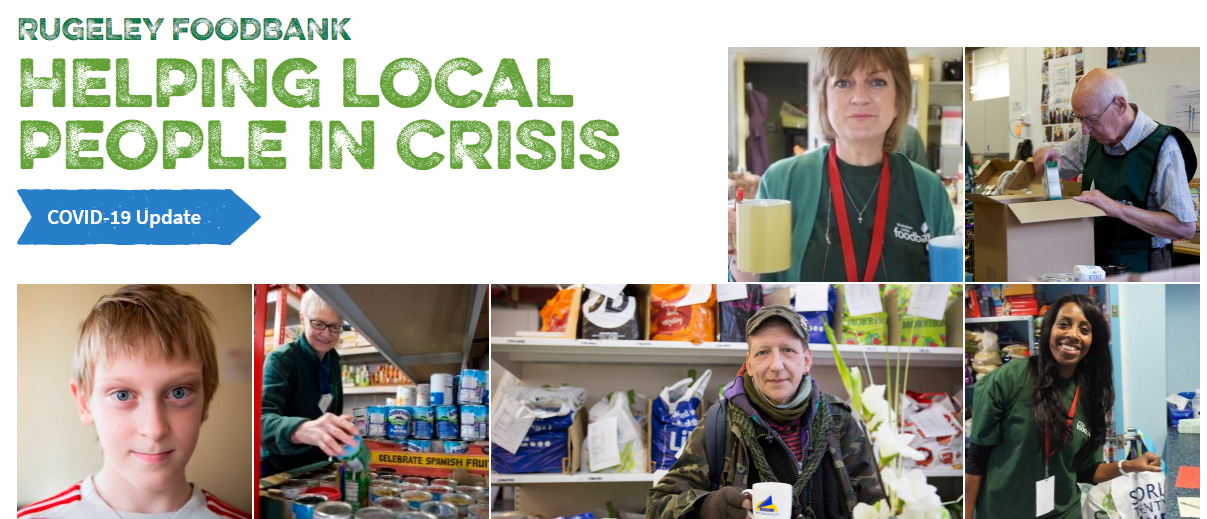 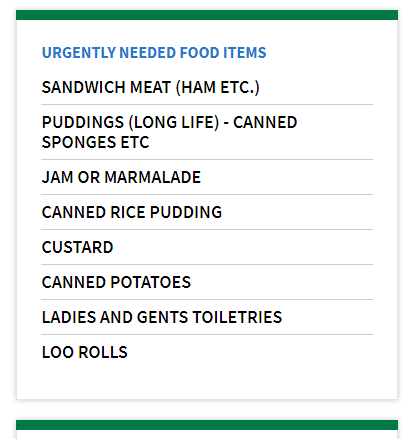 Generosity challenge…..
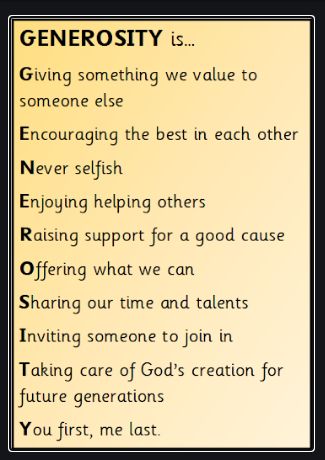